Estereotipos sobre la comida hispana
Examining stereotypes in Hispanic cuisine
Essential Question
What are stereotypes, and how does learning about other cultures affect our perception of others?
[Speaker Notes: Teacher Note: In this lesson, we’ll answer that question by exploring some culinary aspects of Spanish cultures.]
Lesson Objectives
Students will investigate common stereotypes around Hispanic food
Students will explore food from six different Spanish speaking countries/territories 
Students will examine culinary aspects of Hispanic culture and design their own food menu
Collective Brain Dump with Mentimeter
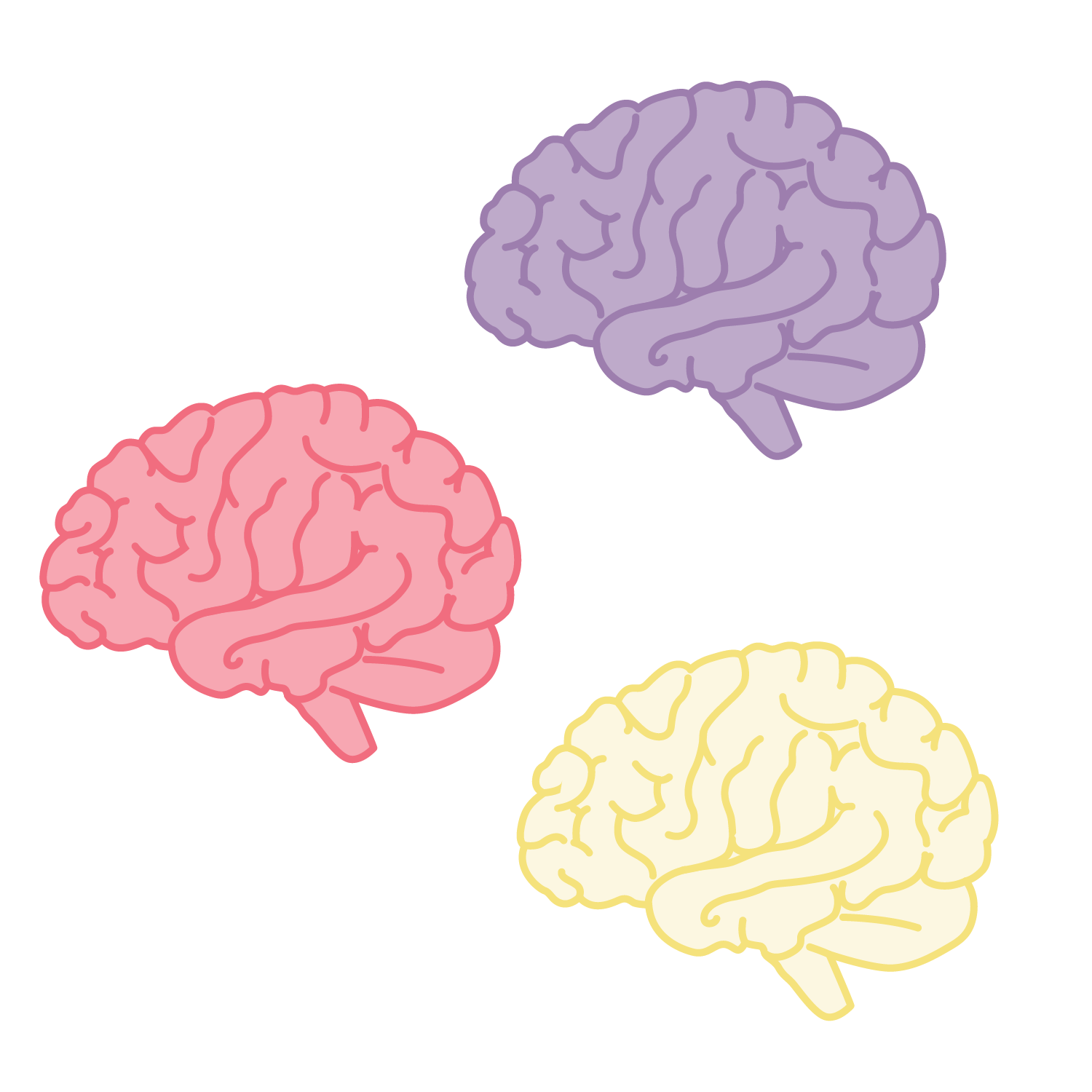 Scan the QR code or follow the link below and answer the following question: “What are stereotypes?”
insert link and QR here
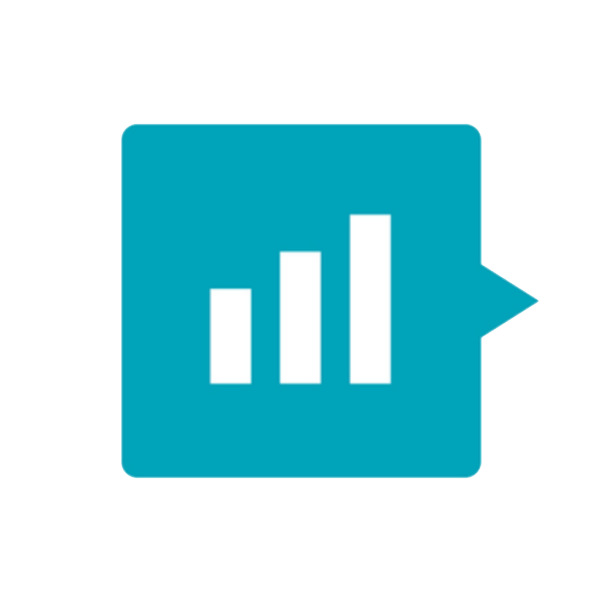 [Speaker Notes: K20 Center. (n.d.). Collective Brain Dump. Strategies. https://learn.k20center.ou.edu/strategy/111
K20 Center. (n.d.).Mentimeter. Tech Tool. https://learn.k20center.ou.edu/tech-tool/645]
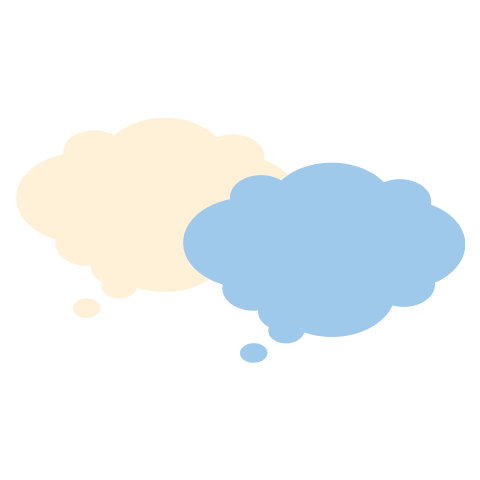 I Think, We Think T-Chart
Using your handout, answer both questions on the “I think” side: 
What are some characteristics of Hispanic food?
What kinds of foods do you think Hispanic people like to eat? 
Find a small group and discuss your answers. Write the group responses on the “We think” side of the page.
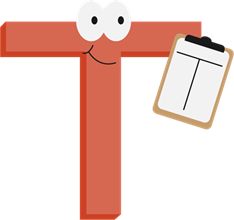 [Speaker Notes: K20 Center. (n.d.).I Think / We Think. Strategies. https://learn.k20center.ou.edu/strategy/141
K20 Center. (n.d.). T-chart. Strategies. Retrieved from https://learn.k20center.ou.edu/strategy/86]
Sticky Bars | Part 1
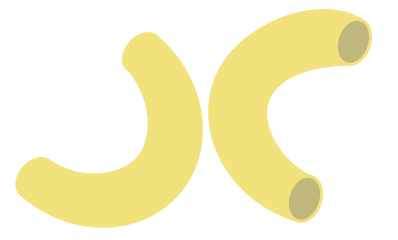 Write your answer to the following question on your sticky note: What is one stereotype you have about the food of your assigned country? 
Place your sticky note on the board above the name of your assigned country.
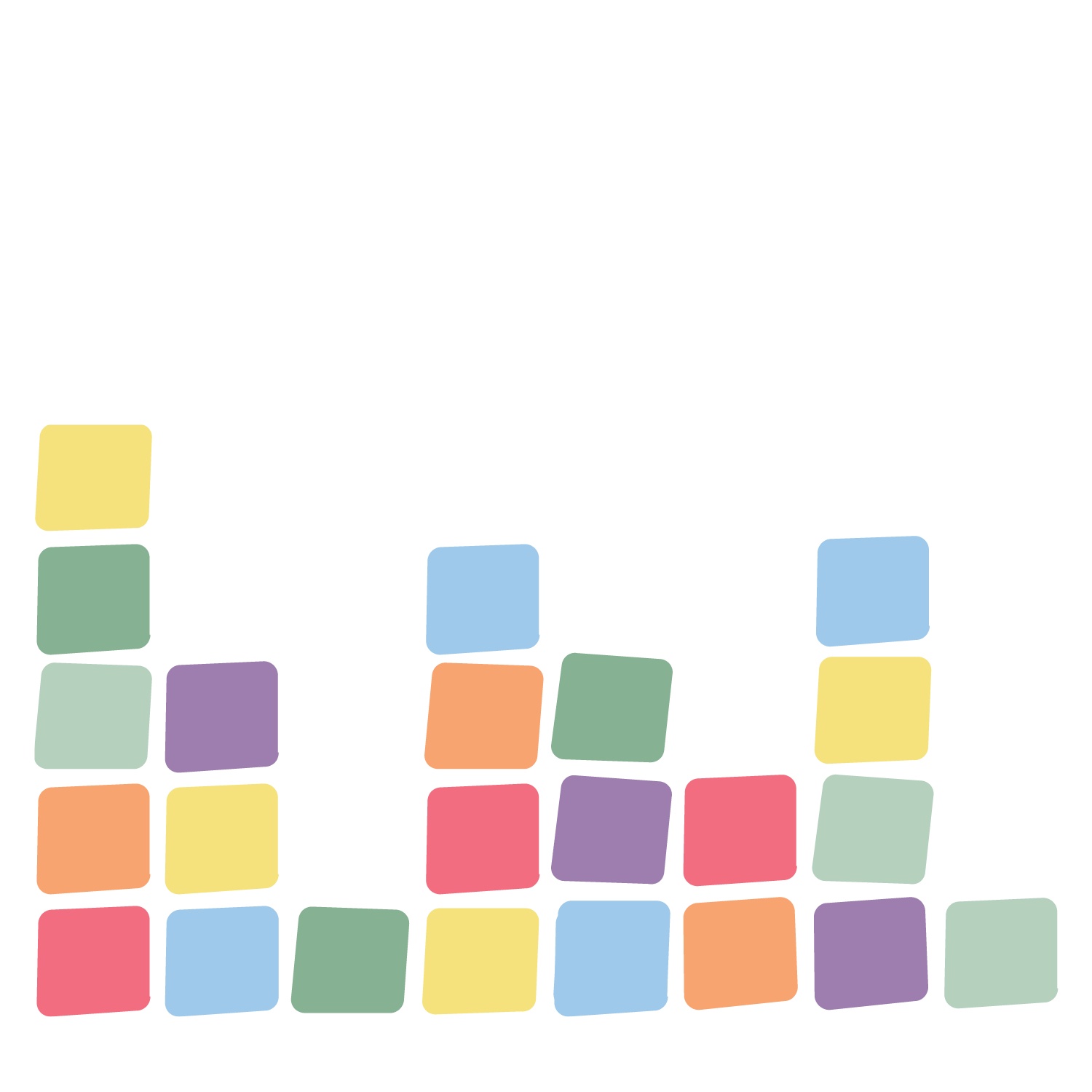 [Speaker Notes: K20 Center. (n.d.). Sticky bars. Strategies. Retrieved from https://learn.k20center.ou.edu/strategy/129 
K20 Center. (n.d.). Elbow partners. Strategies. Retrieved from https://learn.k20center.ou.edu/strategy/116]
Discover Your Country!
Scan the QR code provided OR 
Use the following link to access the “World Food Collections” Wakelet: https://bit.ly/47P8GjR
Watch the video resource on your country/territory  
Take notes on their different foods and customs
[Speaker Notes: K20 Center. (n.d.). Wakelet. Tech Tool. Retrieved from https://learn.k20center.ou.edu/tech-tool/2180]
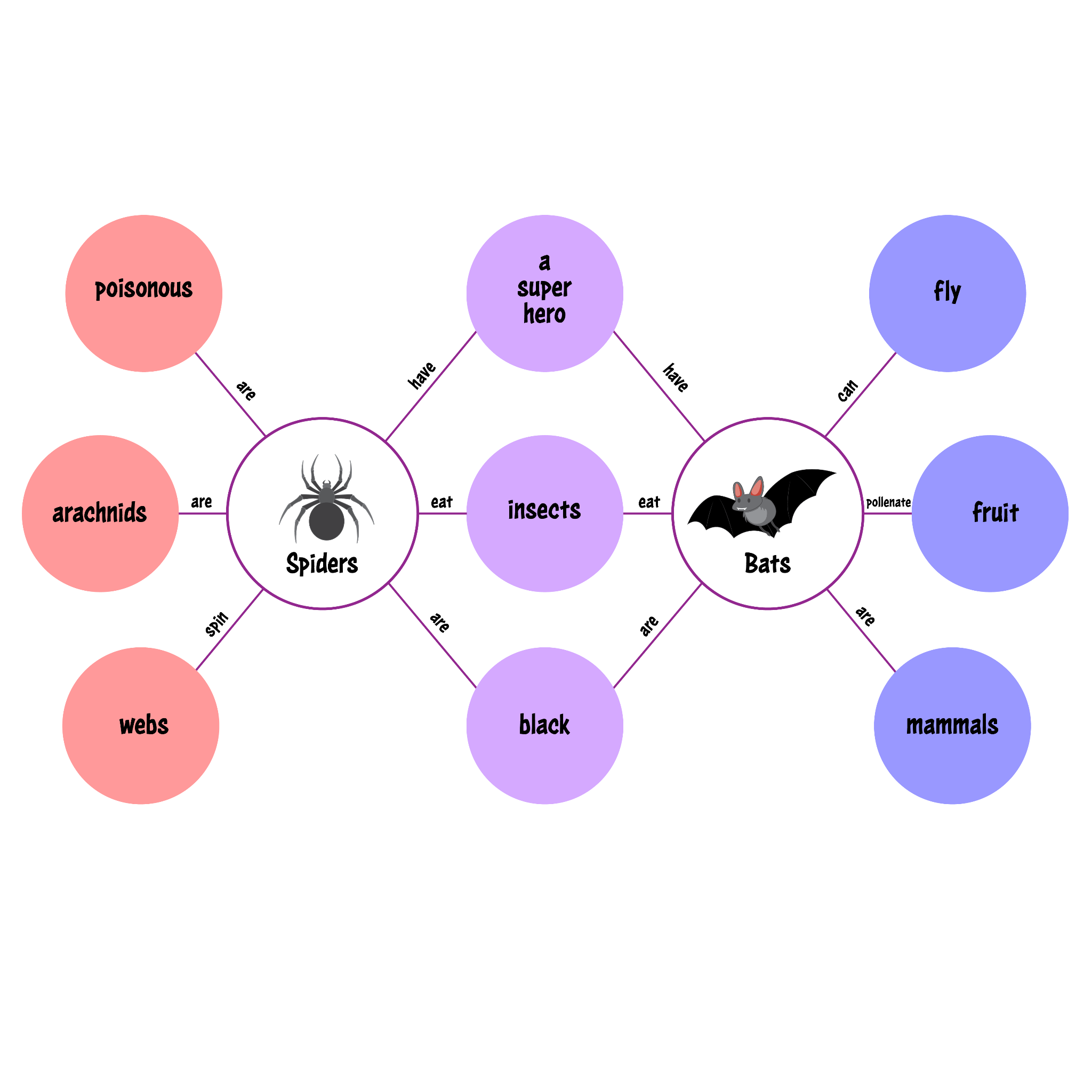 Double Bubble Map
Visually compare/contrast your countries/territories:
On the poster paper provided, draw a Double Bubble map (see image).
You fill in one side with information about your country that is different from your partner’s; they fill in the other side. 
In the middle bubbles, write foods/customs that are similar between the two countries.
[Speaker Notes: K20 Center. (n.d.). Double Bubble. Strategies. Retrieved from https://learn.k20center.ou.edu/strategy/3035]
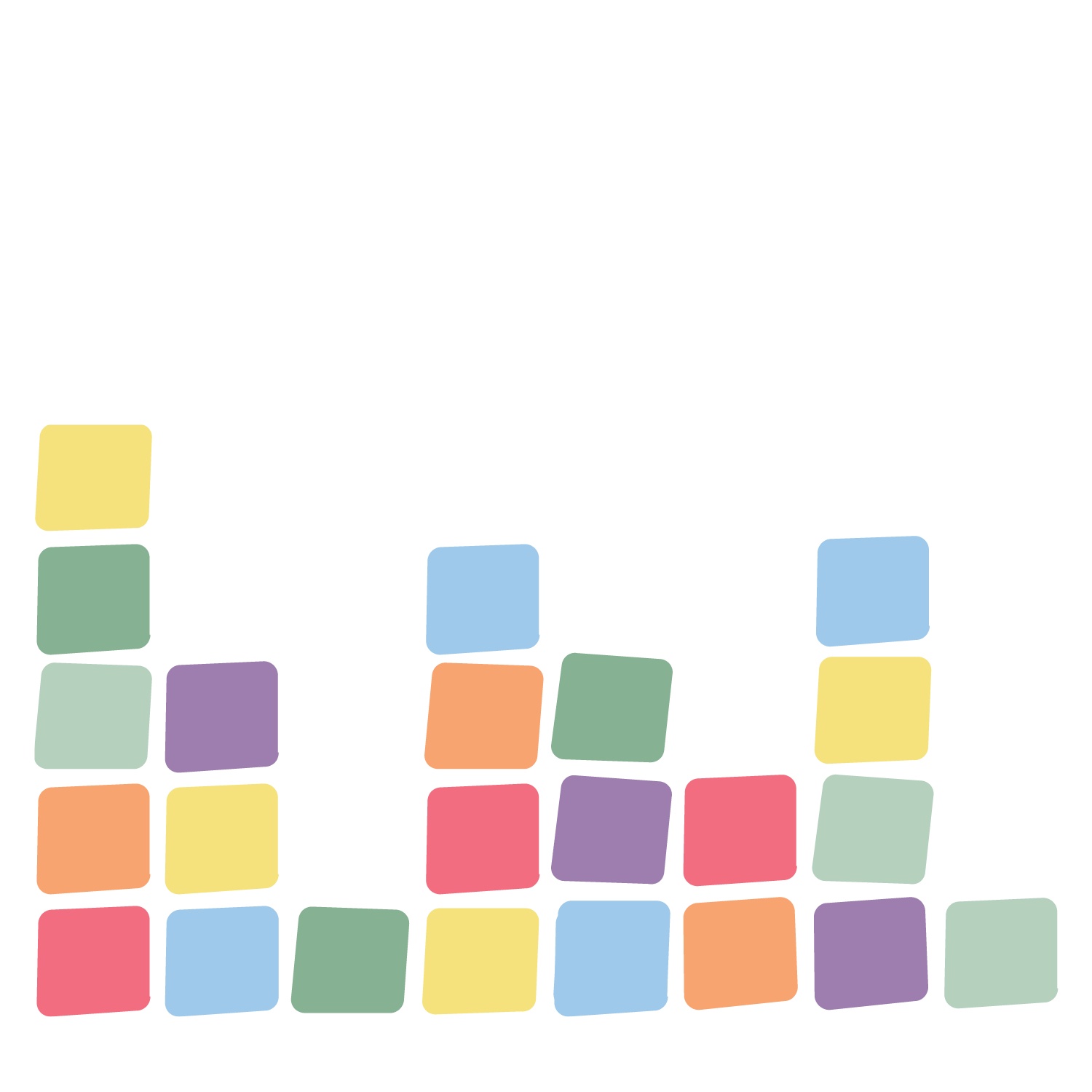 Sticky Bars | Part 2
Reflect on what we discussed about the different stereotypes for each of your countries/territories. 
Write your answer to the following question on your note: What was one stereotype about Hispanic food that wasn’t true? 
Place your answer next to any sticky note that you’re responding to.
[Speaker Notes: K20 Center. (n.d.). Sticky bars. Strategies. Retrieved from https://learn.k20center.ou.edu/strategy/129]
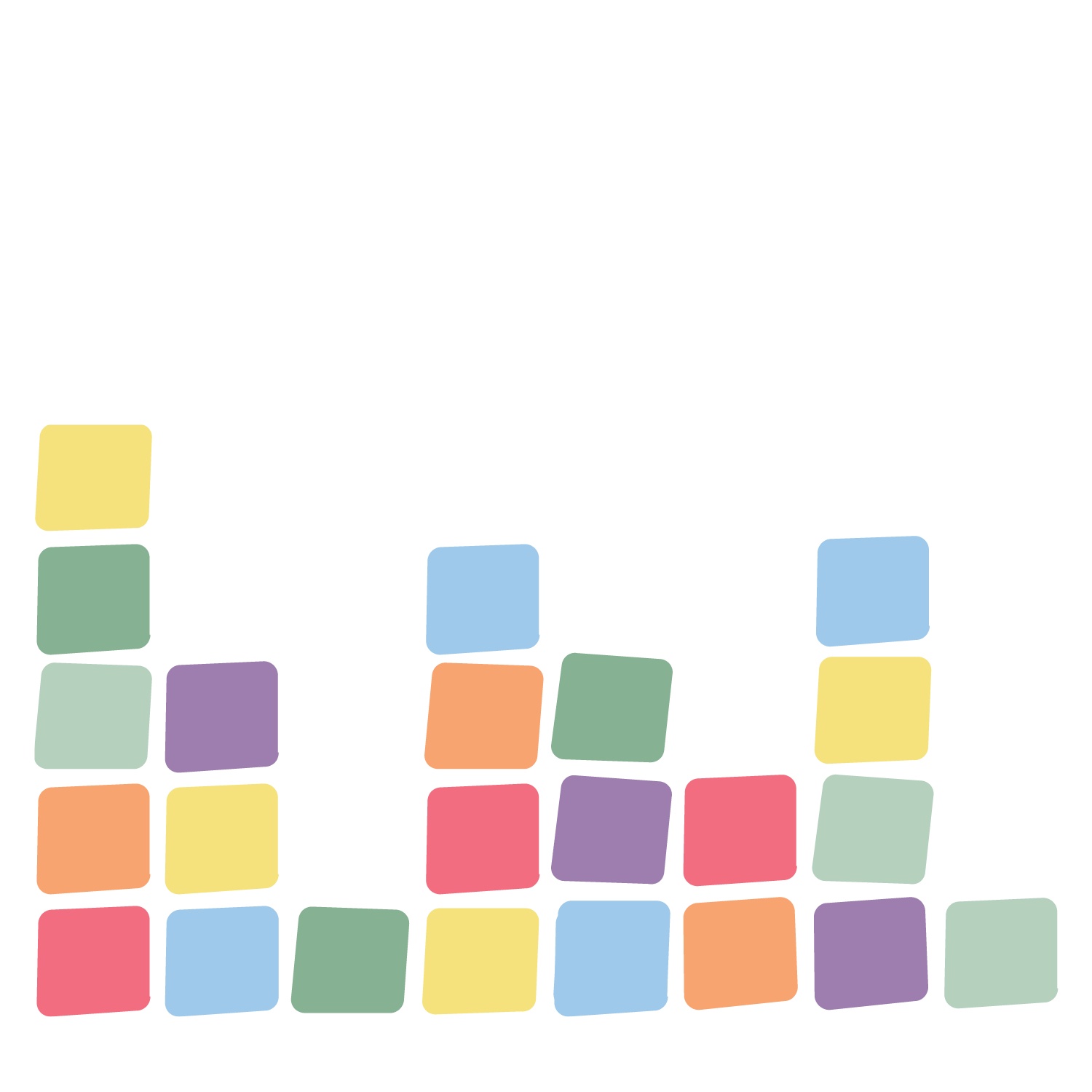 Sticky Bars | Part 3
Reflect on what you learned from your research. 
Write your answer to the following question on your note: What is the most unique thing you saw in your video/research?
Place your answer in the column of your country/territory.
[Speaker Notes: K20 Center. (n.d.). Sticky bars. Strategies. Retrieved from https://learn.k20center.ou.edu/strategy/129]
Hispanic Menu Handout
Follow the instructions on your handout. 
Plan a traditional Hispanic meal for your friends based on what you learned about your country/territory.
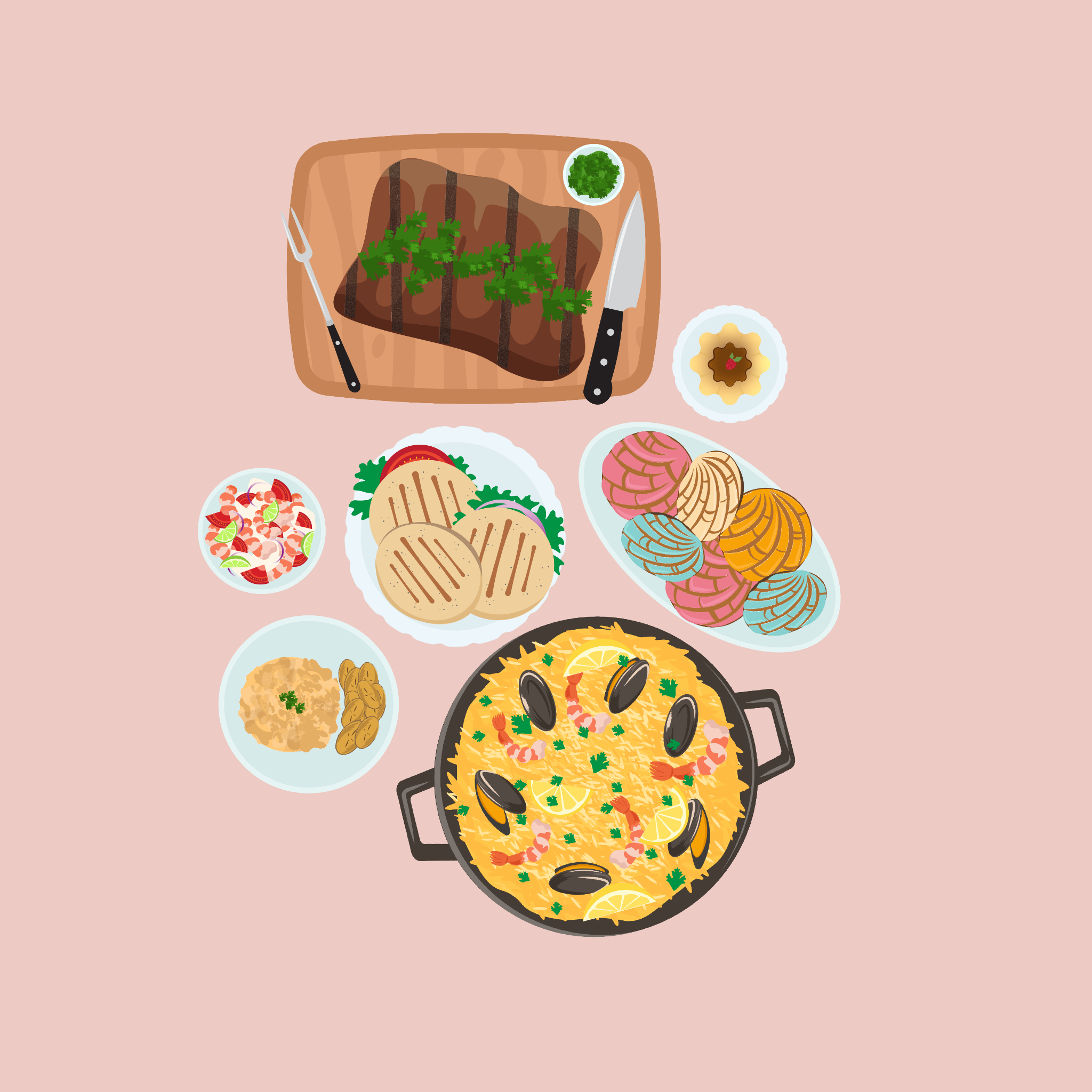